Lesson Objectives
Chapter 1.5: Two Complements
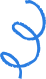 Last lesson on the binary system
BINARY SHIFTING
TWO COMPLEMENTS
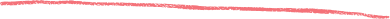 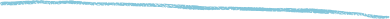 Represent negative number in binary
Multiplication and division of binary numbers
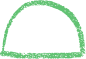 TWO COMPLEMENTS
A PROCESSOR CAN ALSO REPRESENT NEGATIVE NUMBERS. 
ONE OF THE METHOD THAT A PROCESS REPRESENT NEGATIVE NUMBERS IS CALLED TWO'S COMPLEMENT.
TWO COMPLEMENTS
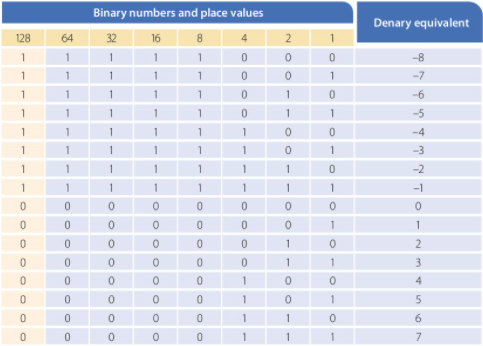 TWO COMPLEMENTS
TO REPRESENT NEGATIVE NUMBERS, IT IS IMPORTANT TO THINK ABOUT THE PLACE VALUE OF THE FURTHEST-LEFT BIT IN A DIFFERENT WAY.
PROCESSOR CAN BE SET UP TO SEE THE BIT IN THE EIGHTH COLUMN AS A SIGN BIT.

0 = POSITIVE 
1 = NEGATIVE
CONVERT POSITIVE BINARY INTEGER TO A TWO'S COMPLEMENT 8-BIT INTEGER
Examples:13
Step 1: Convert 13 into binary.
1101 in binary
Step 2: Put the number into the place value column
1
64
32
16
8
4
2
-128
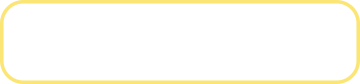 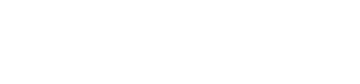 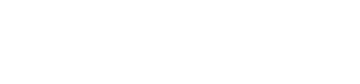 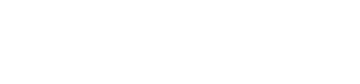 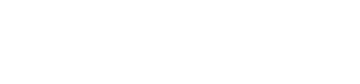 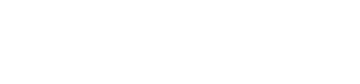 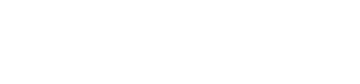 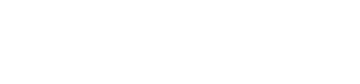 1
0
0
0
0
1
1
0
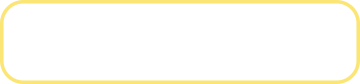 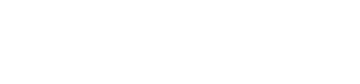 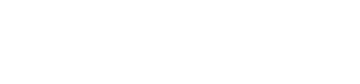 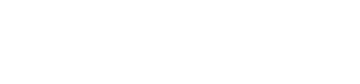 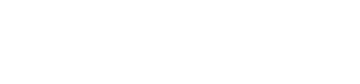 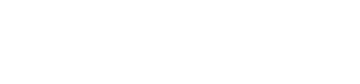 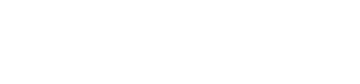 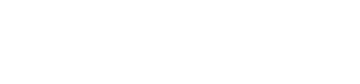 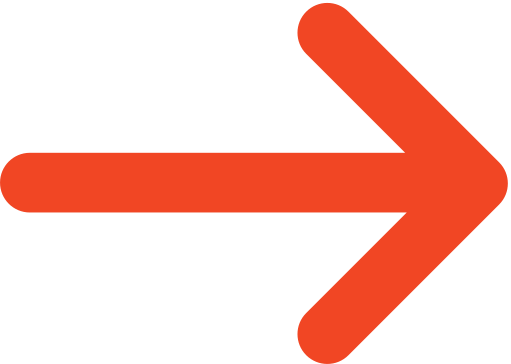 Step 3: Ensure that the the leftmost bit is 0 (+).
DIY
Convert 19 into a Two's complement 
8-bit Integer
CONVERT POSITIVE BINARY INTEGER TO A TWO'S COMPLEMENT 8-BIT INTEGER
Examples:19
Step 1: Convert 19 into binary.
10011 in binary
Step 2: Put the number into the place value column
1
64
32
16
8
4
2
-128
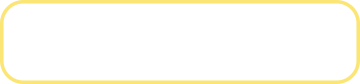 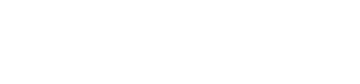 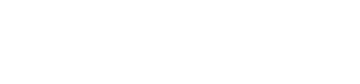 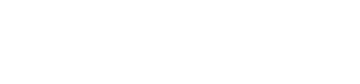 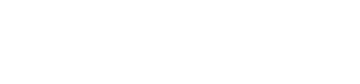 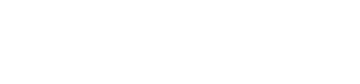 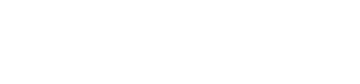 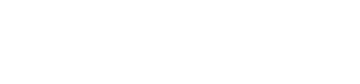 1
0
0
0
1
0
0
1
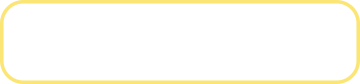 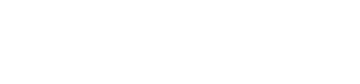 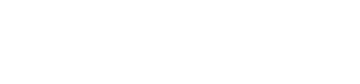 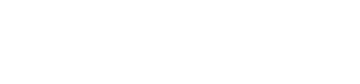 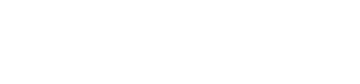 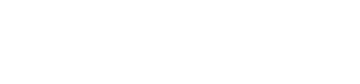 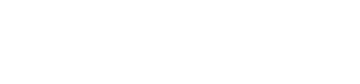 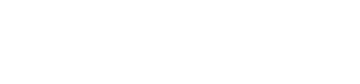 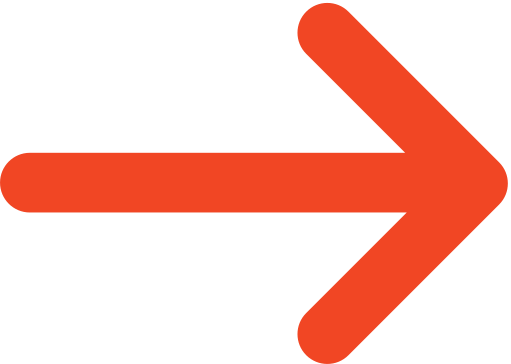 Step 3: Ensure that the the leftmost bit is 0 (+).
Answer: 00010011
CONVERT TWO'S COMPLEMENT 8-BIT INTEGER TO A POSITIVE BINARY INTEGER
Examples: Convert 00010011 (two's complement) to denary
Step 1: Put the number into the place value column
-128
64
32
16
8
4
2
1
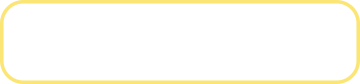 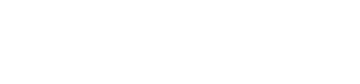 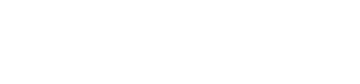 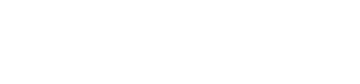 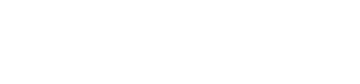 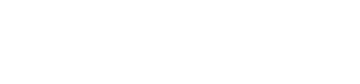 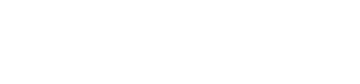 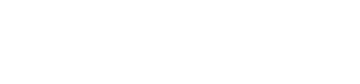 0
0
0
1
0
0
1
1
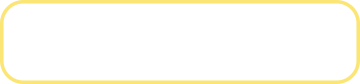 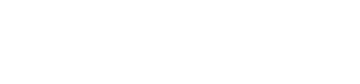 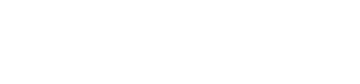 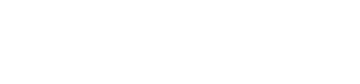 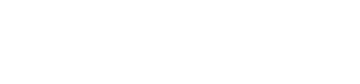 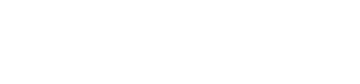 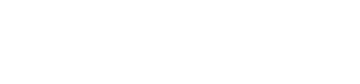 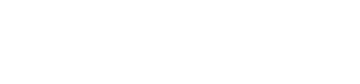 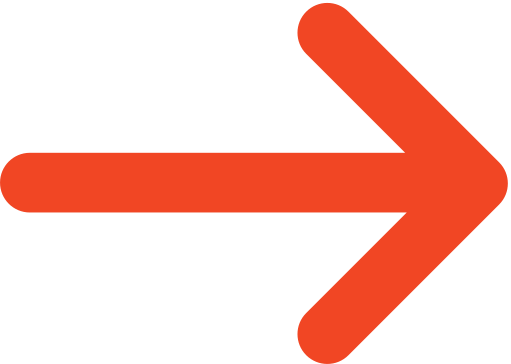 Step 2: This shows that it is a positive number, we can just convert the binary into denary directly.
Step 3: Calculate the denary value.
(1x16) + (1x2) + (1x1) = 19
DIY
Convert 01010011 (two's complement) 
to denary
CONVERT TWO'S COMPLEMENT 8-BIT INTEGER TO A POSITIVE BINARY INTEGER
Examples: Convert 01010011 (two's complement) to denary
Step 1: Put the number into the place value column
-128
64
32
16
8
4
2
1
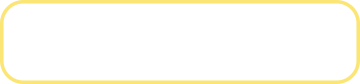 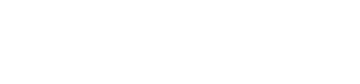 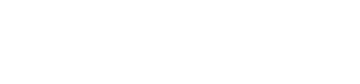 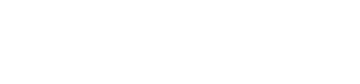 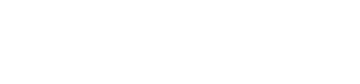 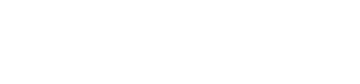 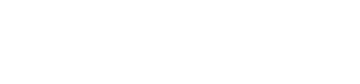 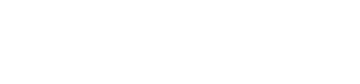 0
1
0
1
0
0
1
1
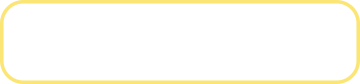 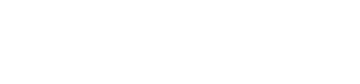 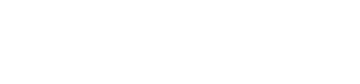 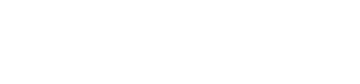 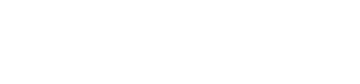 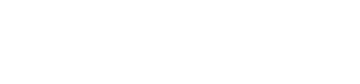 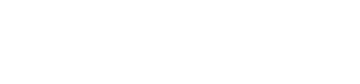 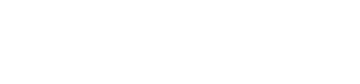 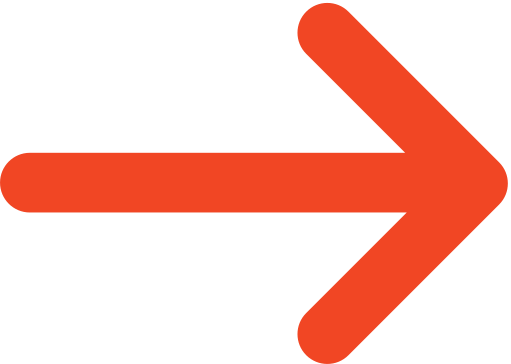 Step 2: This shows that it is a positive number, we can just convert the binary into denary directly.
Step 3: Calculate the denary value.
(1x64) + (1x16) + (1x2) + (1x1) = 83
CONVERT NEGATIVE BINARY NUMBERS IN TWO'S COMPLEMENT FORMAT AND CONVERT TO DENARY
Examples: 10010011
Step 1: Put the number into the place value column
-128
64
32
16
8
4
2
1
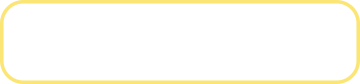 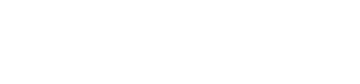 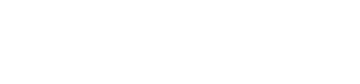 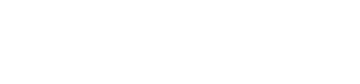 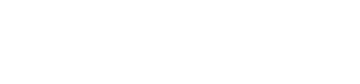 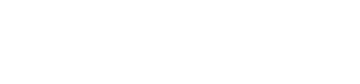 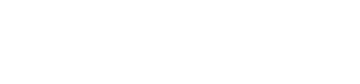 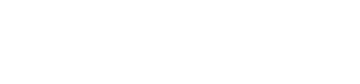 1
0
0
1
0
0
1
1
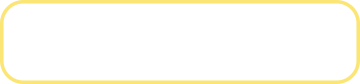 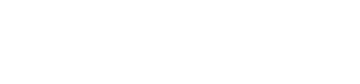 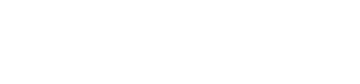 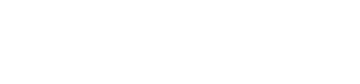 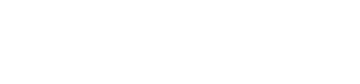 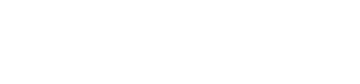 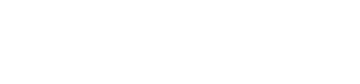 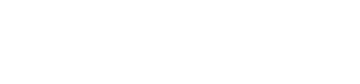 Step 2: The left-most bit is 1, this means that it is a negative number.
Step 3: Compute the denary value as usual.
(1x -128) + (1x16) + (1x2) + (1x1) 
= -128 + 16 + 2 + 1 
= -109
DIY
Convert 10110011 (Two's Complement)
to denary
CONVERT NEGATIVE BINARY NUMBERS IN TWO'S COMPLEMENT FORMAT AND CONVERT TO DENARY
Examples: 10110011
Step 1: Put the number into the place value column
-128
64
32
16
8
4
2
1
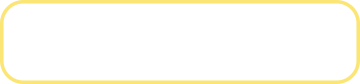 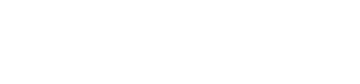 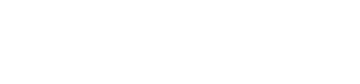 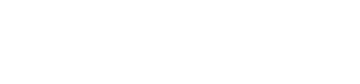 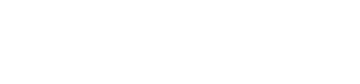 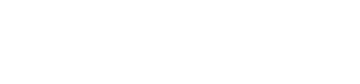 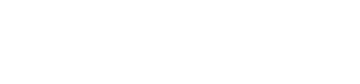 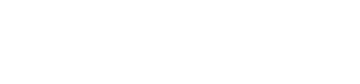 1
0
1
1
0
0
1
1
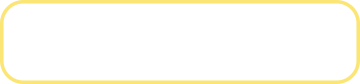 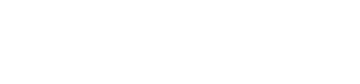 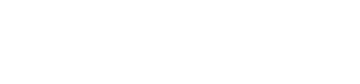 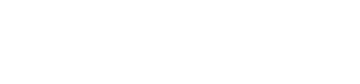 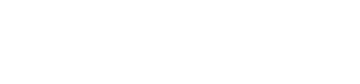 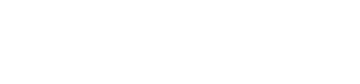 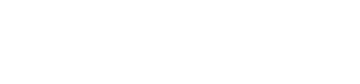 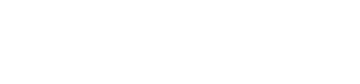 Step 2: The left-most bit is 1, this means that it is a negative number.
Step 3: Compute the denary value as usual.
(1x -128) (1x32)+ (1x16) + (1x2) + (1x1) 
= -128 + 32 + 16 + 2 + 1 
= -77
CONVERTING NEGATIVE DENARY NUMBERS INTO BINARY NUMBERS IN TWO’S COMPLEMENT FORMAT
Examples: -67
Step 1: Convert the number to positive.
67
Step 2: Write the number in binary form (8 bits).
01000011
Step 3: Invert each binary value.
10111100
Step 4: Add 1 to the binary number.
10111100
1
+
10111101
Step 5: This gives us -67.
64
32
16
8
4
2
1
-128
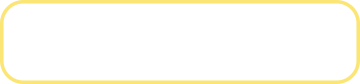 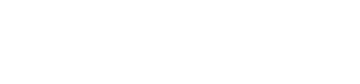 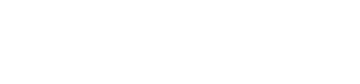 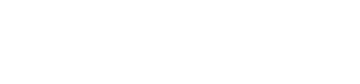 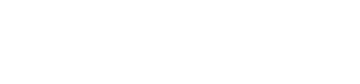 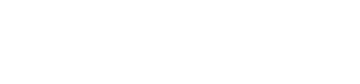 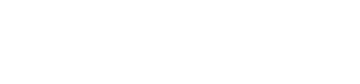 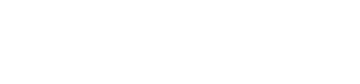 1
0
1
1
1
1
0
1
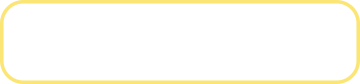 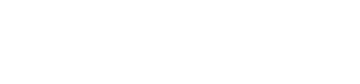 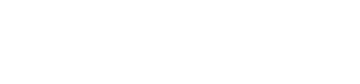 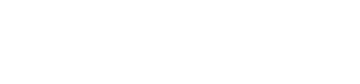 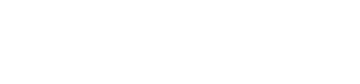 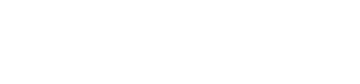 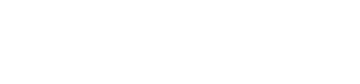 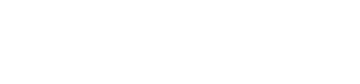 -128 + 32 + 16 + 8 + 4 + 1 = -67
DIY
Convert -65 to 8 bit two's complement
binary number
CONVERTING NEGATIVE DENARY NUMBERS INTO BINARY NUMBERS IN TWO’S COMPLEMENT FORMAT
Examples: -65
Step 1: Convert the number to positive.
65
Step 2: Write the number in binary form (8 bits).
01000001
Step 3: Invert each binary value.
10111110
Step 4: Add 1 to the binary number.
10111110
1
+
10111111
Step 5: This gives us -65.
64
32
16
8
4
2
1
-128
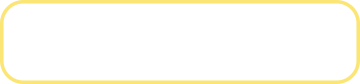 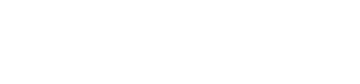 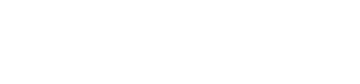 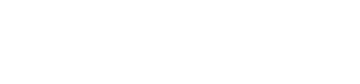 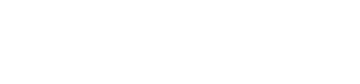 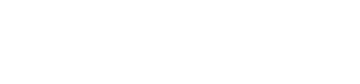 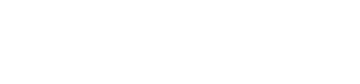 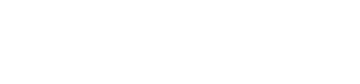 1
0
1
1
1
1
1
1
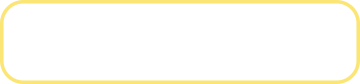 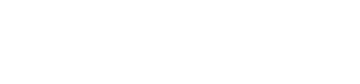 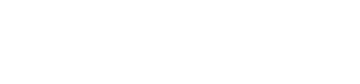 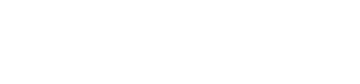 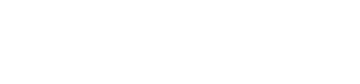 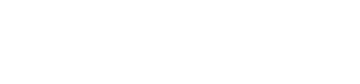 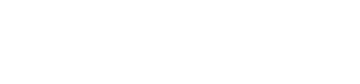 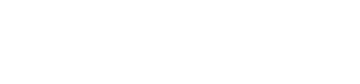 -128 + 32 + 16 + 8 + 4 + 2 + 1 = -65
Summary: Convert negative denary to two's complement
Examples: -65
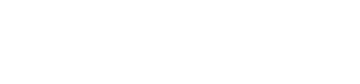 65
Convert to (+)
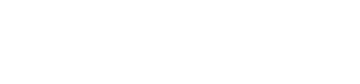 01000001
Convert to binary
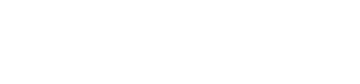 10111110
Invert the digit
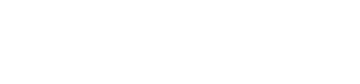 1
+1
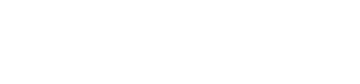 10111111
Final result